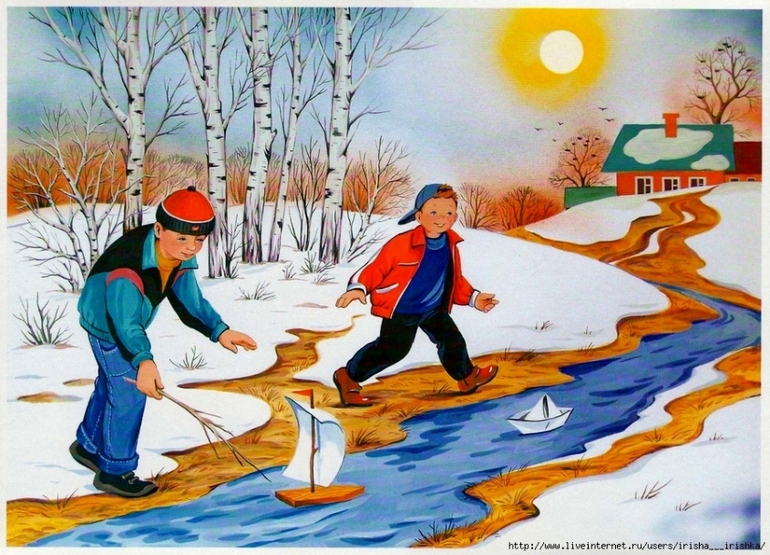 Рыхлый снег на солнце тает,Ветерок в ветвях играет,Звонче птичьи голоса Значит, к нам пришла ...(Весна.)
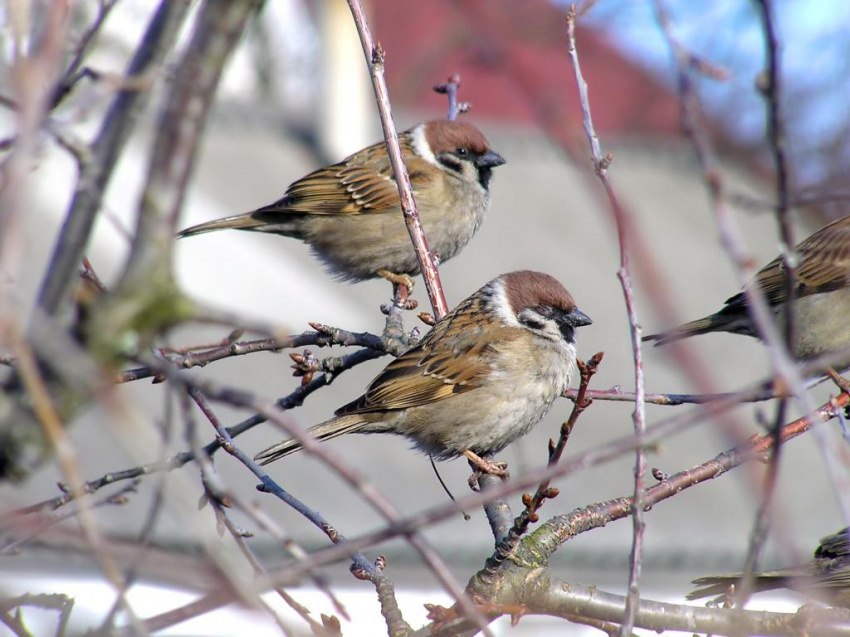 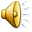 Солнце светит, дует ветер!На проталинах трава.Нам весна свой шлёт приветик.В песню сложены слова:чик-чирик, погода -сказка!чик-чирик, звенит капель!чик-чирик, смешинок пляска,чик-чирик, пришел апрель!
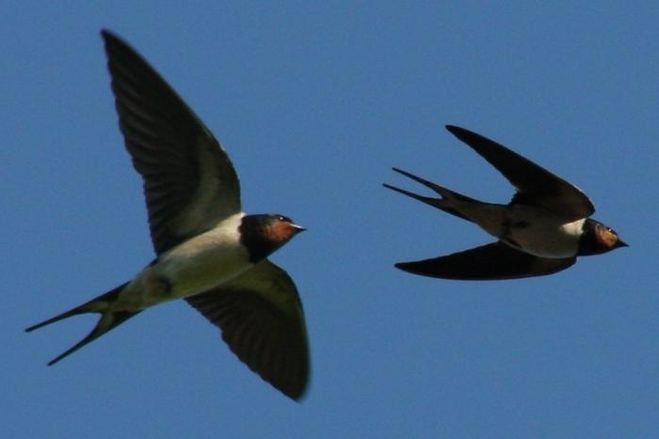 Угадайте, что за птичка-Темненькая невеличка?Белый у неё животик.И двойной как будто хвостик.Всех быстрей она летает,Мошек на лету хватает,Если к нам летит она-Значит , к нам идёт весна.
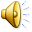 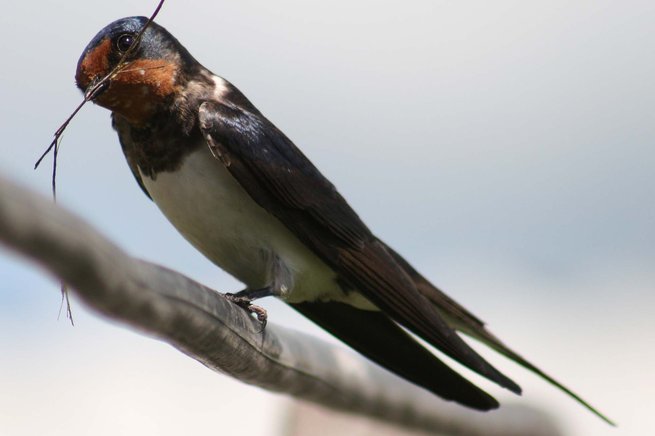 Под крышей дома целый деньмелькает быстрой птицы тень.Весёлых ласточек семьяДомишко  строит для себя.
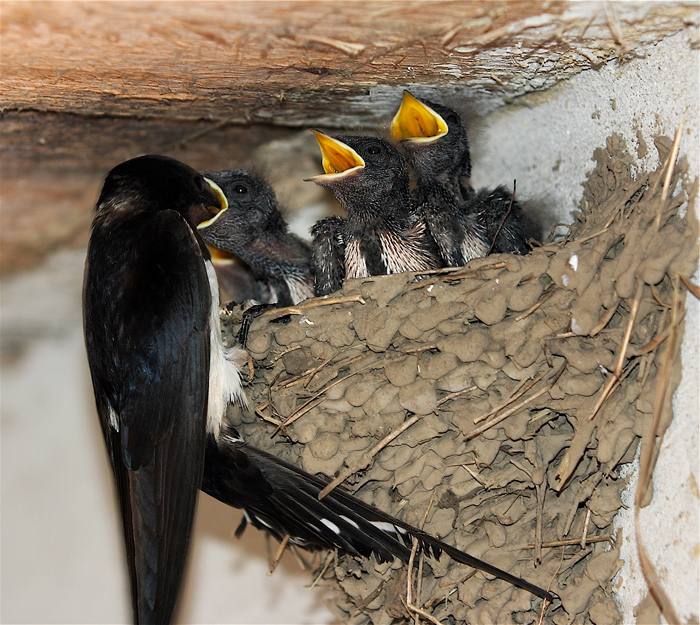 Ласточки гнездо слепилинад моим окном.Кружатся, расправив крылья,в небе голубом.Словно молнии мелькают -Им не до затей,Вкусный ужин добываютдля своих детей.Улыбнусь я им счастливо,ведь я знаю – тут,в птичьем домике красивомптенчики растут.
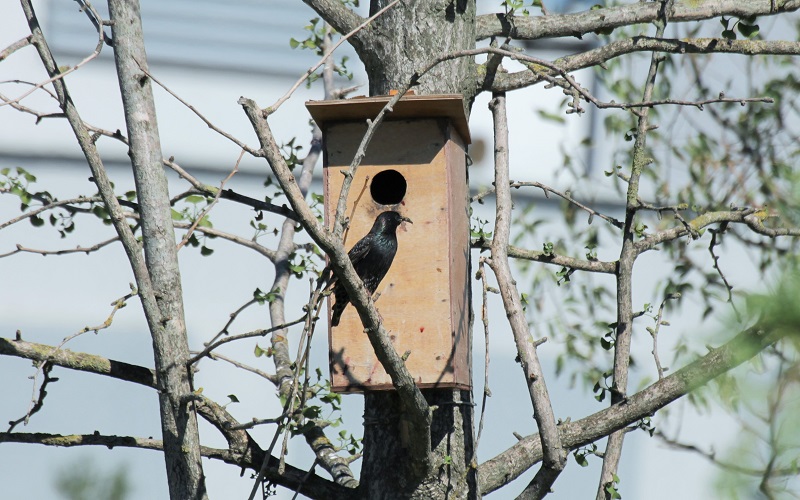 Скворец за морем жил зимой,Теперь вернулся он домой.И рано утром в тишинеЗапел о солнце и весне.
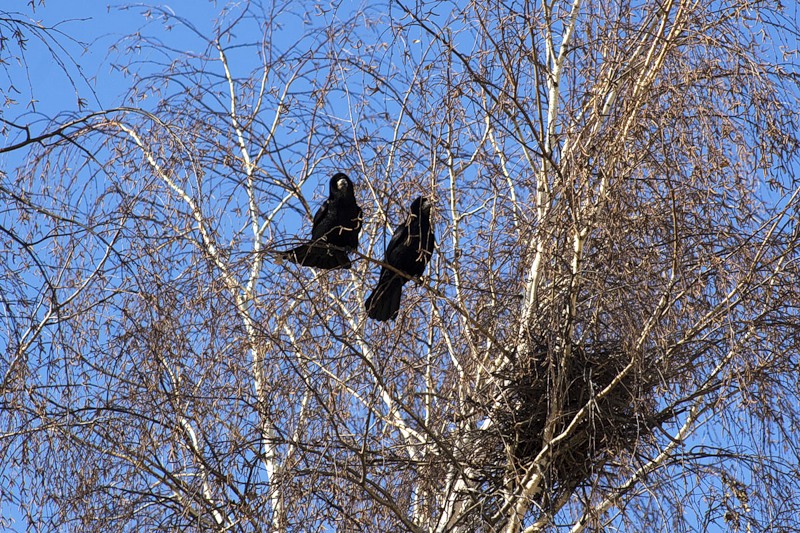 На берёзе возле домаСтроила гнездо ворона.Охраняет днём и ночью,Мамой стать ворона хочет.
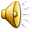 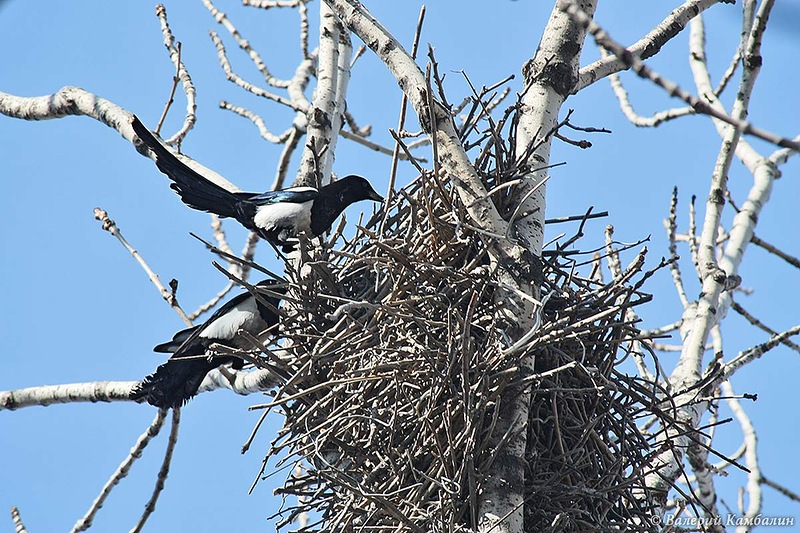 Прибавляется день понемногу,чуть осели сугробы в лесу.Скачет с ветки на ветку сорока,призывает криком весну.
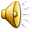 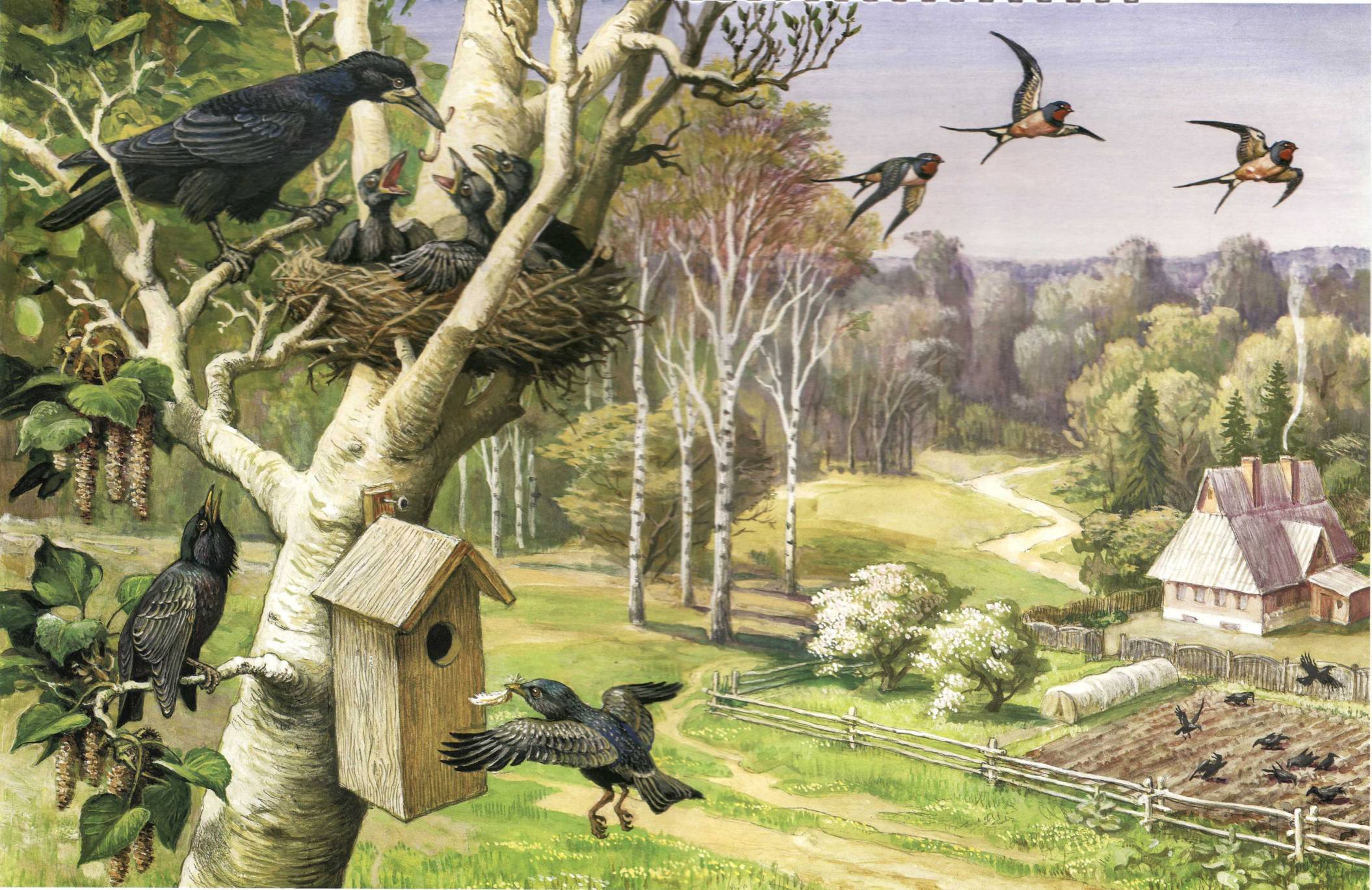 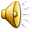 Если стал теплее ветер,Если птицам не до сна,Если солнце ярче светит,Значит, к нам пришла весна.